Unit 3
Where did you go 
on holiday?
Lesson 2
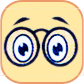 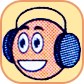 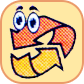 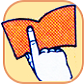 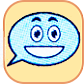 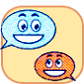 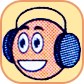 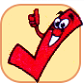 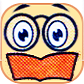 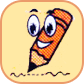 1.    Look, listen and repeat
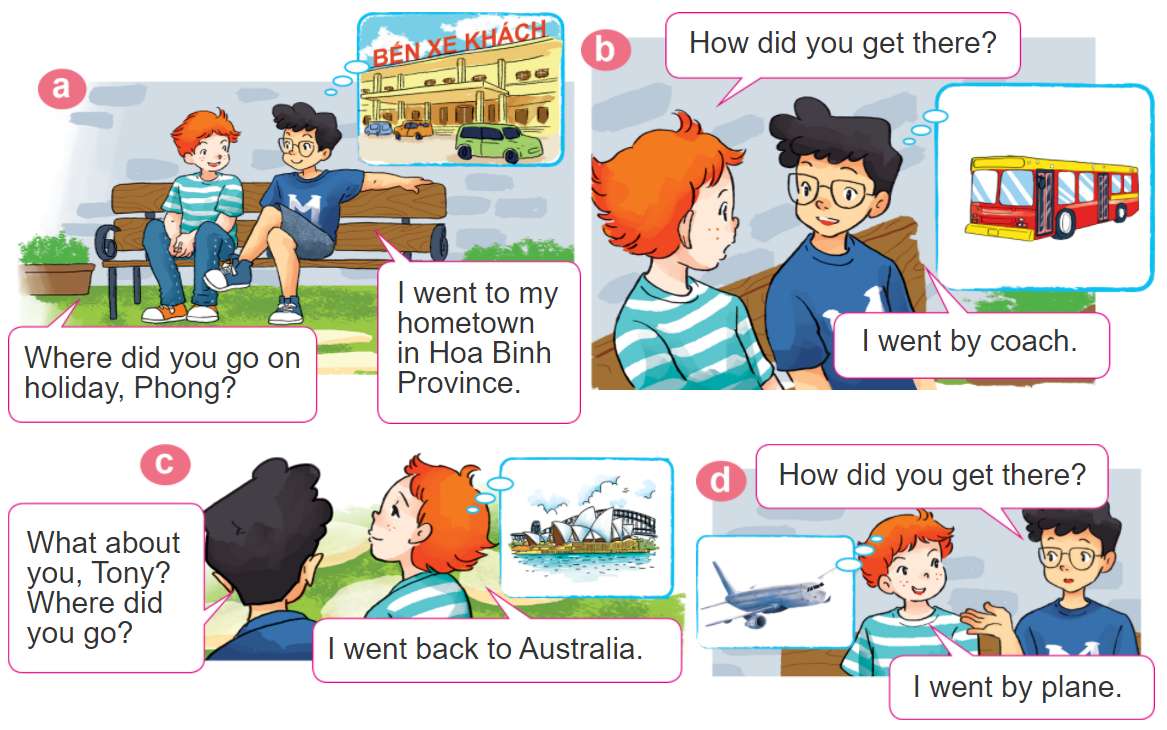 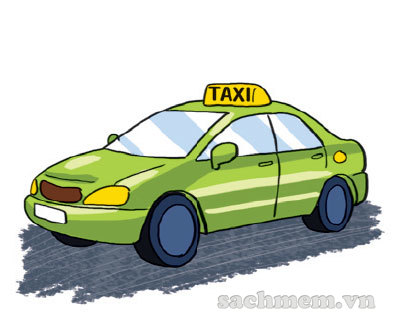 2.     Point and say
How did you get there?
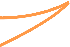 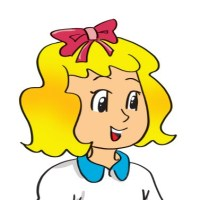 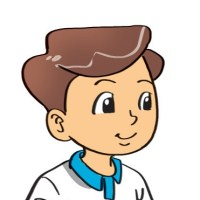 I went by____________.
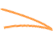 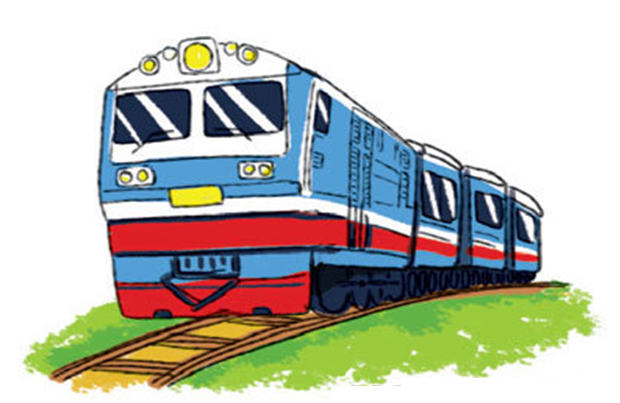 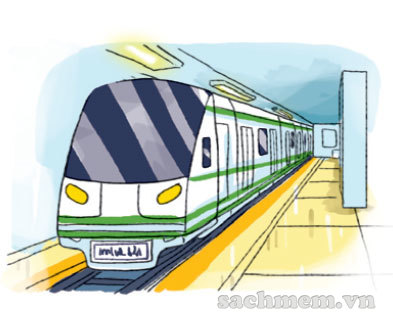 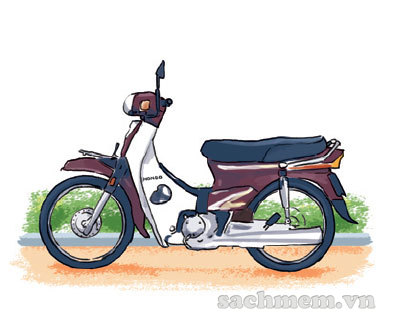 underground
train
motorbike
taxi
Grammar
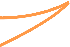 Hỏi và đáp bạn đã đi bằng phương tiện gì?
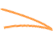 How did you get _______?
+ place
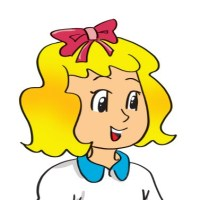 (Bạn đã đến ____ bằng gì?)
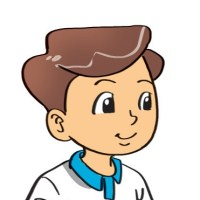 I went by ___________.
+ phương tiện
(Tớ đã đi bằng _____)
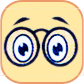 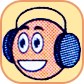 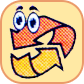 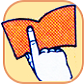 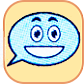 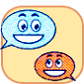 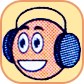 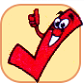 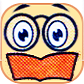 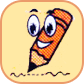 3.    Let’s talk.
I went by ________.
I went to ________.
I were ________.
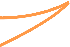 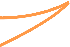 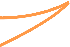 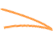 How did you get there?
Where did you go?
Where were you
on holiday?
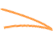 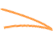 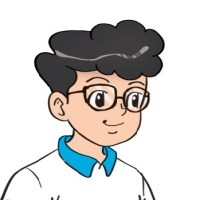 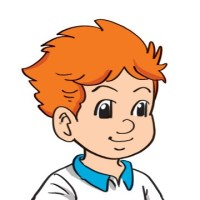 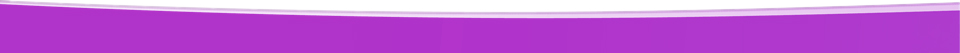 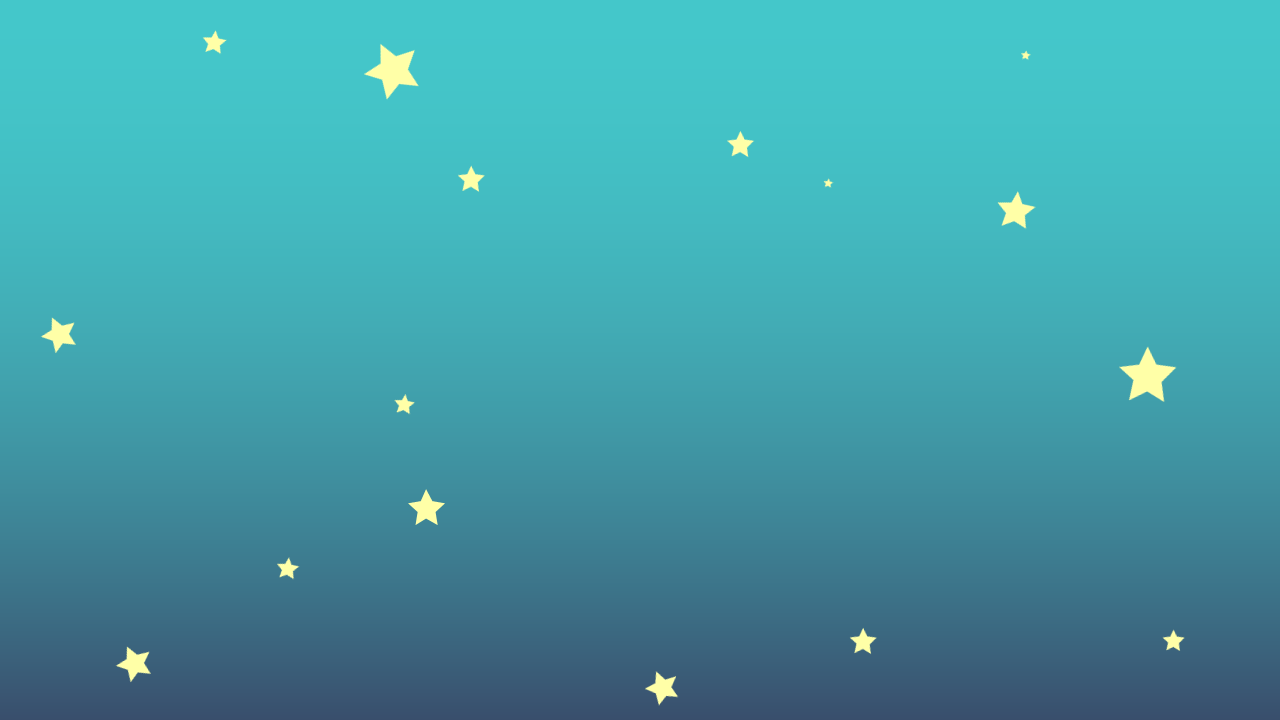 How did you get there?
50
10
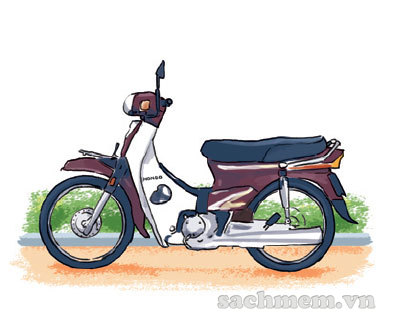 20
30
10
20
40
I went by motorbike.
30
Xem đáp án
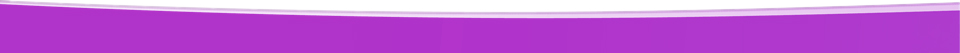 Spin
[Speaker Notes: Ms Huyền Phạm - 0936.082.789 – YOUTUBE: MsPham.  Facebook: Dạy và học cùng công nghệ.]
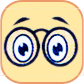 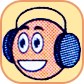 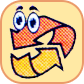 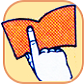 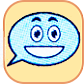 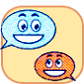 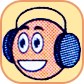 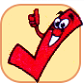 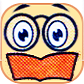 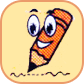 5.      
       Write about your last holiday.
1. Where did you go last holiday? 
2. How did you get there? 
3. What did you do there? 
4. Did you enjoy the trip?
6.    Let’s sing.
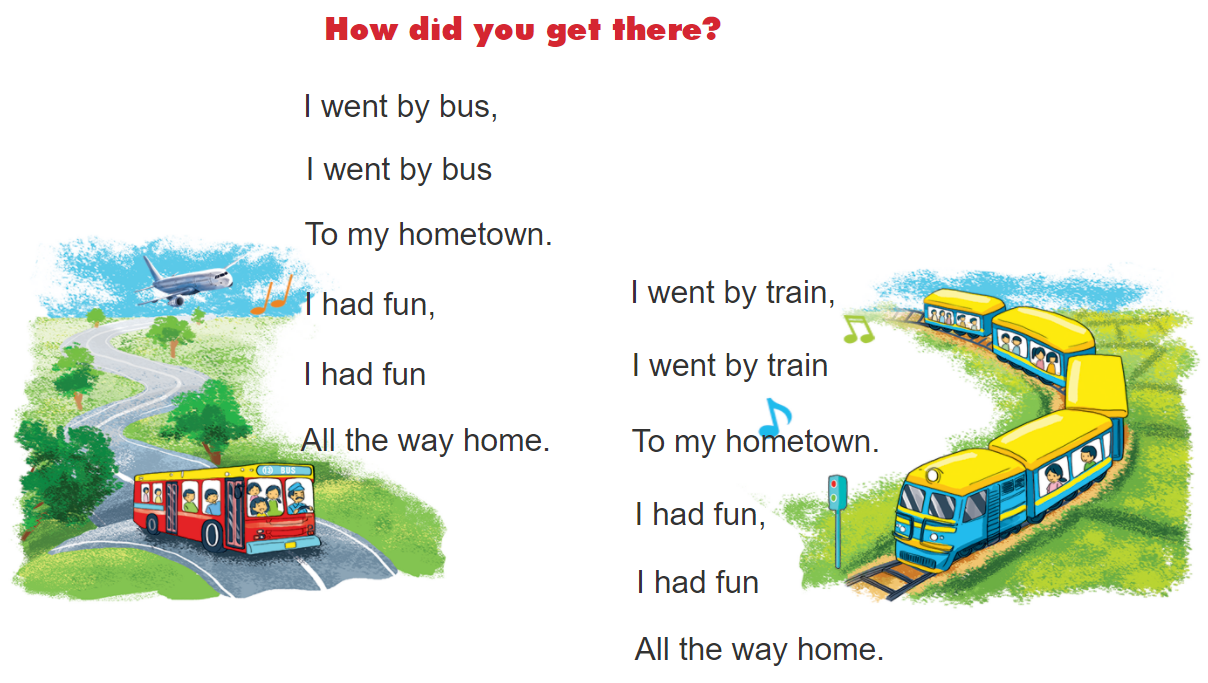